Fördjupad analys av plast i hushållens restavfall
Rapportnummer 2024:03
Mars 2024
Avfall Sverigesutvecklingssatsningar
Syftet med Avfall Sveriges utvecklingssatsning är att genom samordnade insatser främja medlemmarnas verksamhetsutveckling för en avfallshantering som är miljöriktig och hållbar utifrån ett samhällsansvar. 
Utvecklingssatsningens inriktning utgår från medlemmarnas behov, är starkt medlemsförankrad, framförallt genom arbetsgrupperna, och har sin grund i Avfall Sveriges vision ”Det finns inget avfall”. 
Särskilda satsningar
Arbetsgrupperna för energiåtervinning, biologisk återvinning och avfallsanläggningar har egna utvecklingssatsningar som de själva bekostar och beslutar om.
Projektinformation
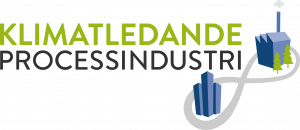 Sökande:
RISE Research Institutes of Sweden AB

Genomförare:
Mar Edo, Gunilla Henriksson och Carl Jensen, samtliga från RISE Research Institutes of Sweden AB
Projektledare:
Mar Edo, RISE Research Institutes of Sweden AB

Finansiärer:
Avfall Sveriges Utvecklingssatsning,, Klimatledande Processindustri, Renovas utvecklingsfond
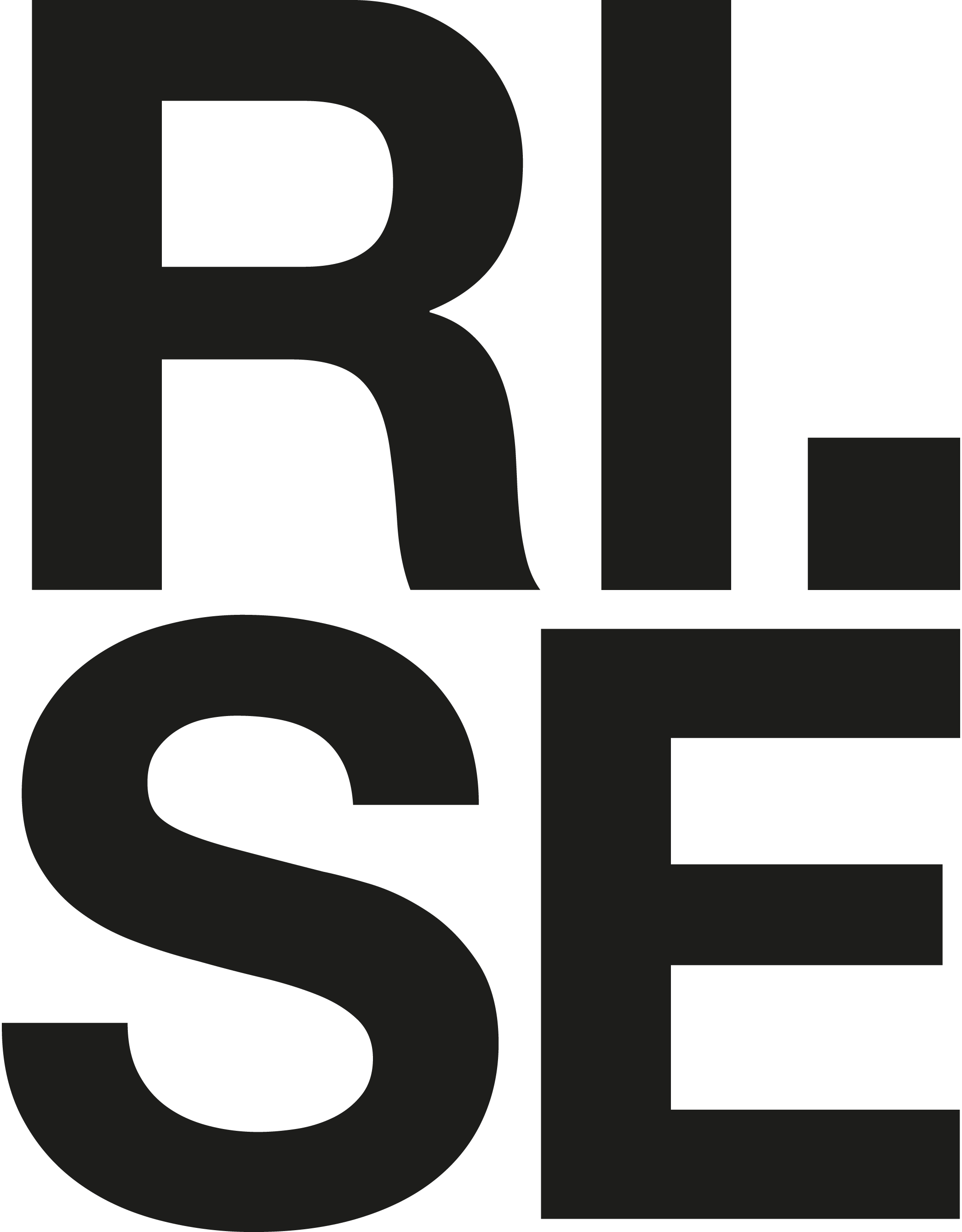 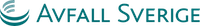 Syfte & målsättning
Ökad förståelse för vilken klimatpåverkan ingående avfallsfraktioner i hushållens restavfall har genom att
Analysera fraktioner innehållande plast
Se till andel fossilt resp. biogent kol
Polymertyp och innehåll av oönskat material
Mål att kvantifiera klimatpåverkan
Identifiera förekomst av vissa ämnen på kandidatförteckningen
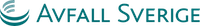 Nyckelresultat
Hårdplastförpackningar och mjukplastförpackningar (producentansvar) 35–43 % av de fossila koldioxidutsläppen vid förbränning.
Övrig plast (plast som inte faller under producentansvar), 12–17 % av de fossila koldioxidutsläppen vid förbränning.
Övrigt brännbart står för 11–12 % av de fossila koldioxidutsläppen vid förbränning.
Nyckelresultat
Blöjor, 6–9 % av de totala fossila koldioxidutsläppen vid förbränning.
Blöjor och sanitetsprodukter omfattas inte av producentansvar och består av många olika sorters material.
Textilier, 3–8 % av de fossila koldioxidutsläppen vid förbränning. 
Från och med 2025 kommer kommunerna samla in uppkommet textilavfall separat.
Nyckelresultat
Blöjor, Övrig plast och Övrigt brännbart står för de största fossila koldioxidutsläppen från energiåtervinning.
Samtidigt är fraktionerna svåra att materialåtervinna då det innehåller många olika sorters polymerer.
Insikter & slutsatser
Fraktionerna Hårdplastförpackningar och Mjukplastförpackningar står för 35-43 % av de fossila koldioxidutsläppen vid förbränning av hushållens restavfall
63 % från eftersorteringsanläggning blir plastrejekt som går till energiåtervinning
Krävs ökad kvalité och minskad felsortering av plastförpackningar.
Förpackningsdesign som möjliggör ökad materialåtervinning
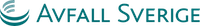 Rapportinformation
RAPPORTEN FINNS FÖR NEDLADDNING (kostnadsfritt för Avfall Sveriges medlemmar) på Avfall Sveriges hemsida
MER INFORMATION Jon Djerf
jon.djerf@avfallsverige.se
Tack!
www.avfallsverige.se